CONSELL COMARCAL DEL BAIX LLOBREGAT
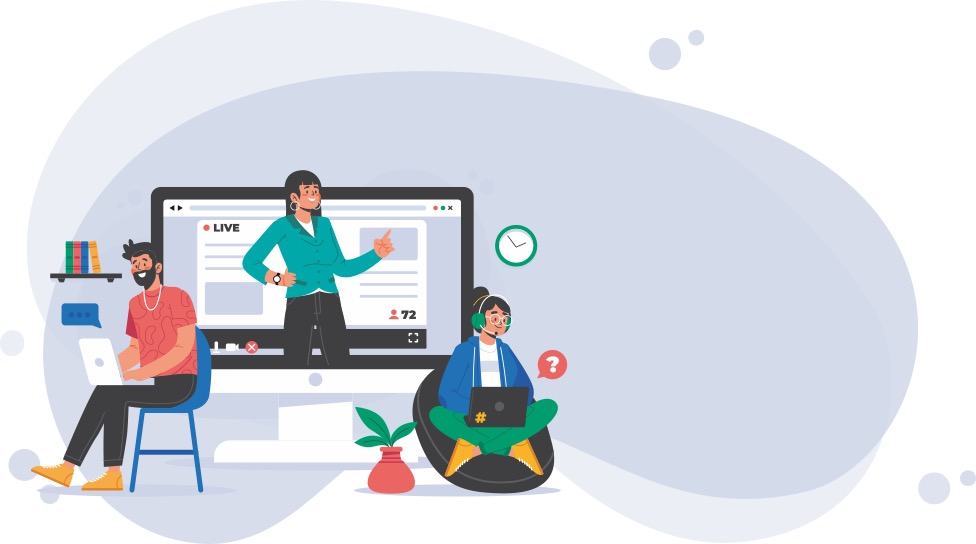 FORMACIÓ DIRIGIDA A PROMOURE L’ÚS DEL CANAL DIGITAL I DELS MITJANS D’IDENTIFICACIÓ ELECTRÒNICA ENTRE ELS COL·LECTIUS OBLIGATS
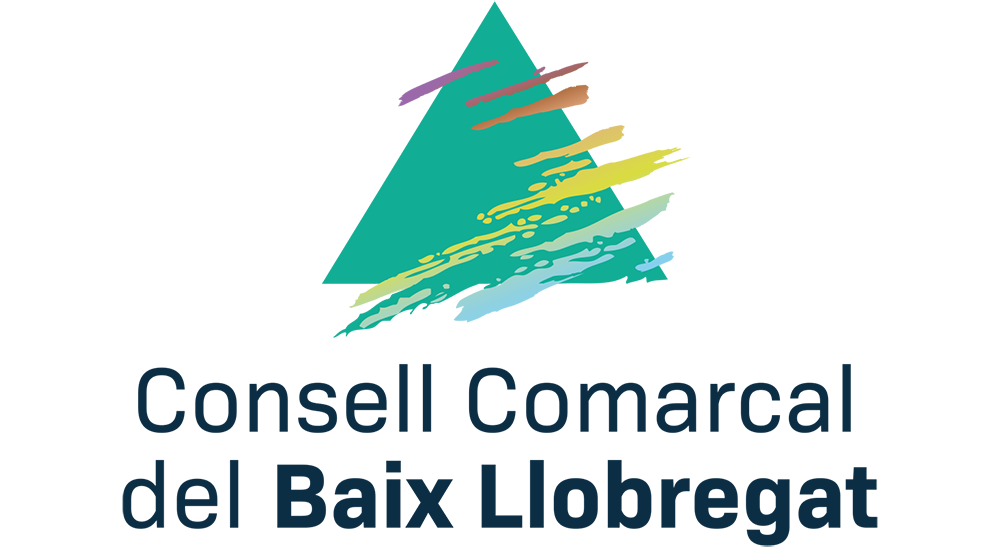 QUÈ VEUREM AVUI?
1. Certificats digitals
Què és un certificat digital? 
Per a què serveix un certificat digital?
Avantatges de la certificació digital	
2. Tipus de Certificats
Ciutadans
Per Administrador Únic o Solidari
Per Representant Persona Jurídica
Per Entitat sense Personalitat Jurídica
3. Seu Electrònica de l’Ajuntament
4. Serveis i tràmits
5. Notificacions electròniques
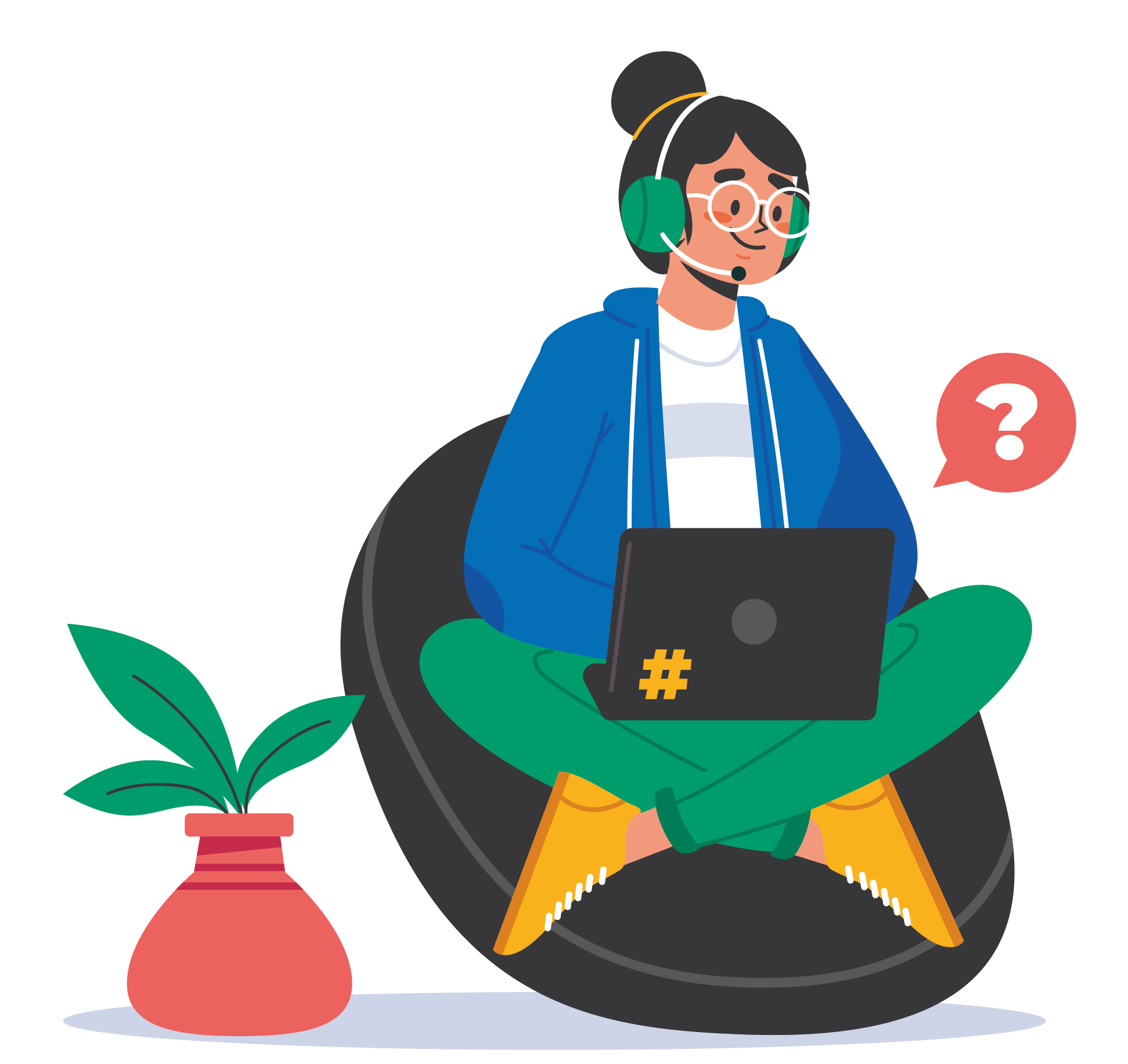 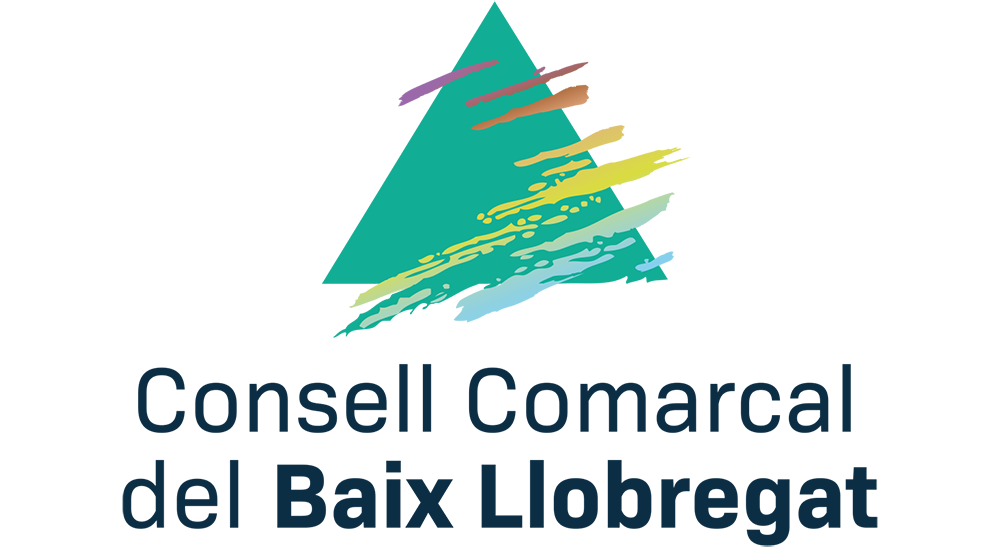 CERTIFICATS DIGITALS
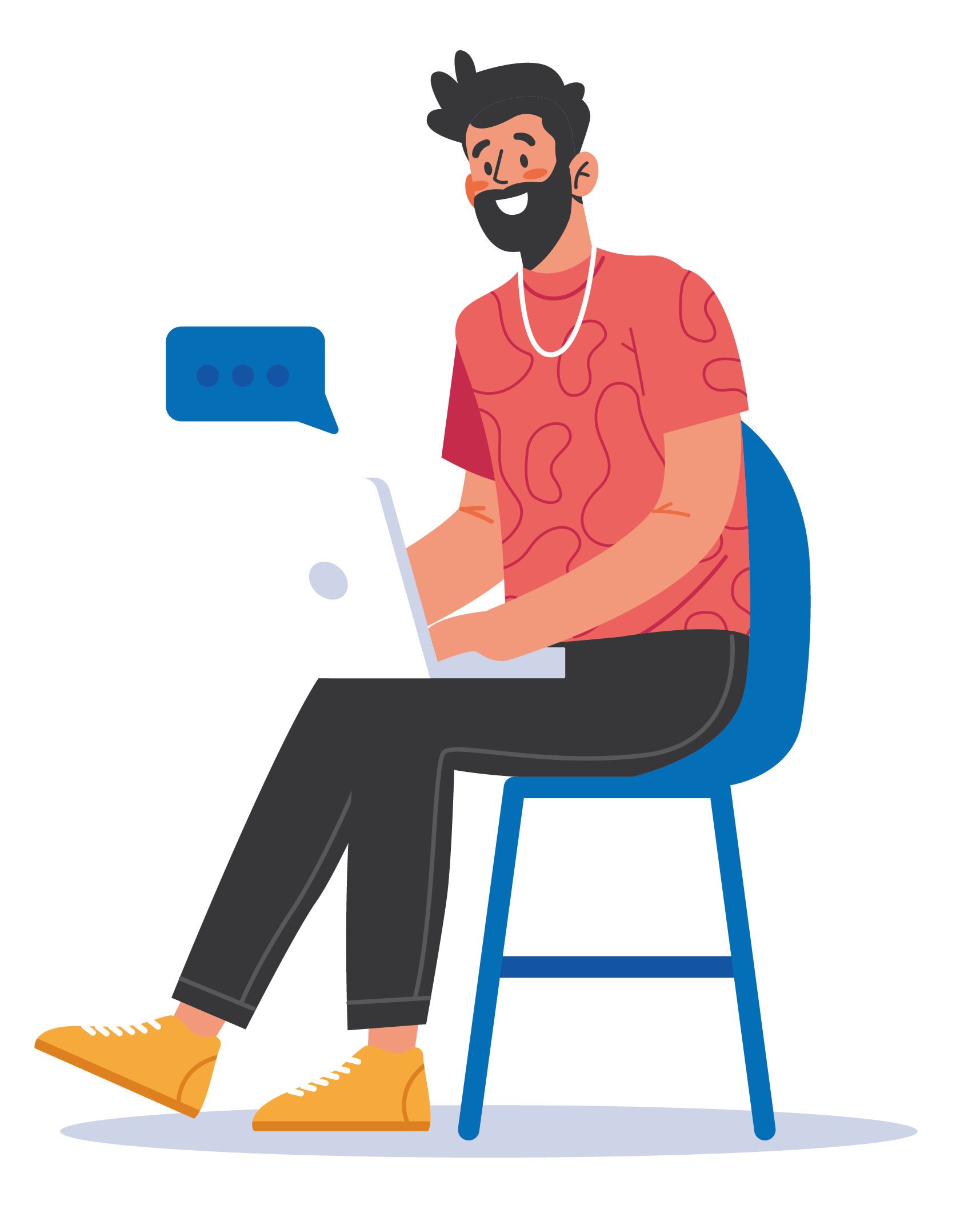 1. Què és un certificat digital?

2. Per a què serveix un certificat digital?

3. Avantatges de la certificació digital

Privadesa
Integritat
Autenticitat
Confidencialitat
Interoperabilitat
Seguretat
Validesa legal
Accessibilitat
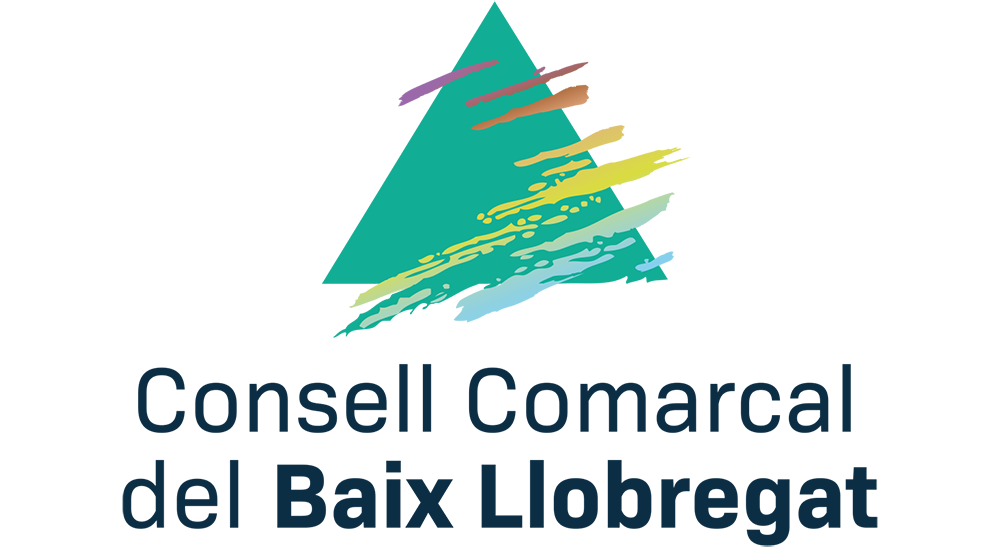 QUINS TIPUS DE CERTIFICATS EXISTEIXEN?
1. Ciutadans
L'idCAT: certificat digital per a la ciutadania
Idcat Mòbil
Cl@ve

2. Empreses, entitats i autònoms
Per Administrador Únic o Solidari
Per Persona Jurídica
Per Entitat sense Personalitat Jurídica
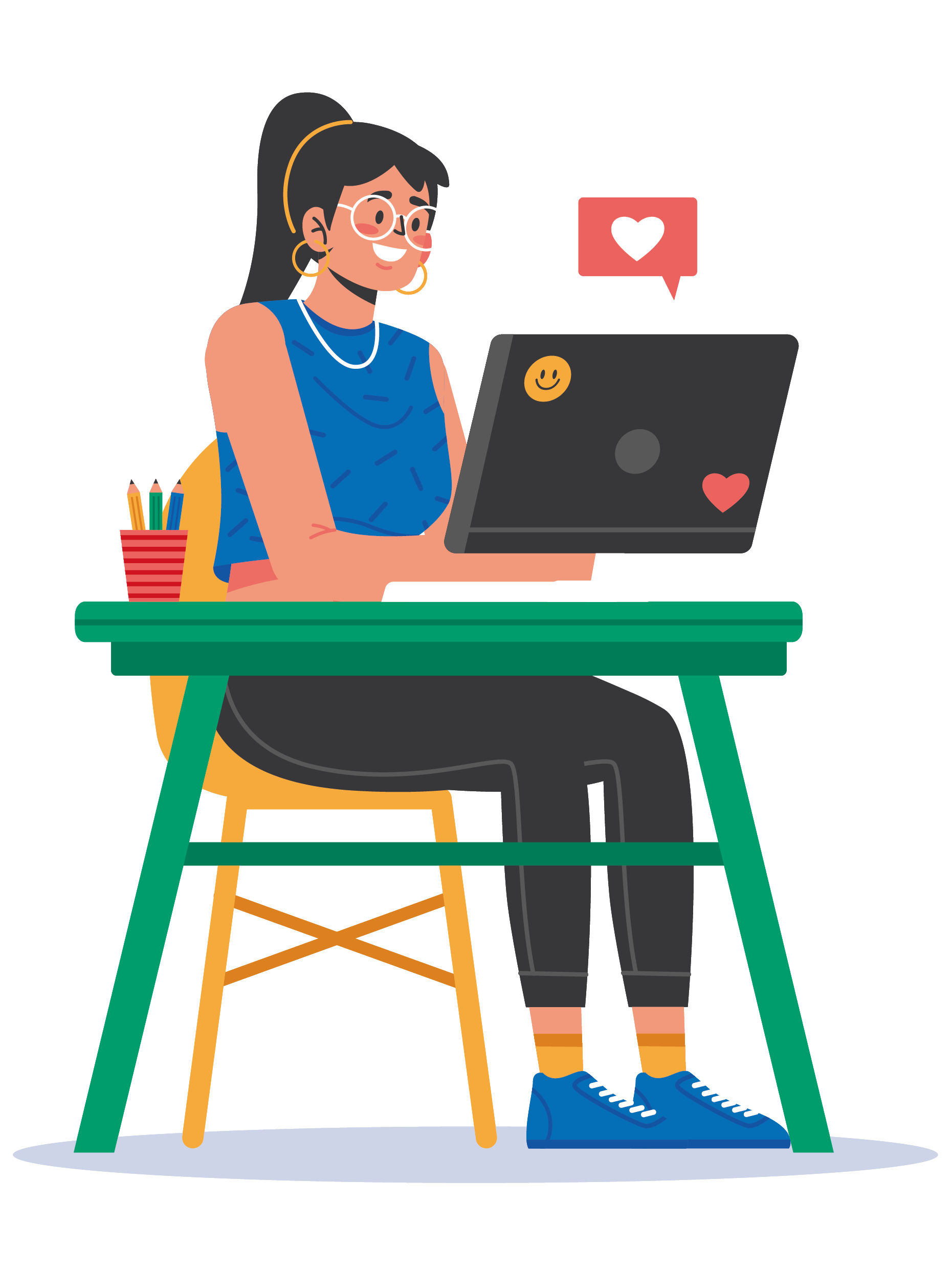 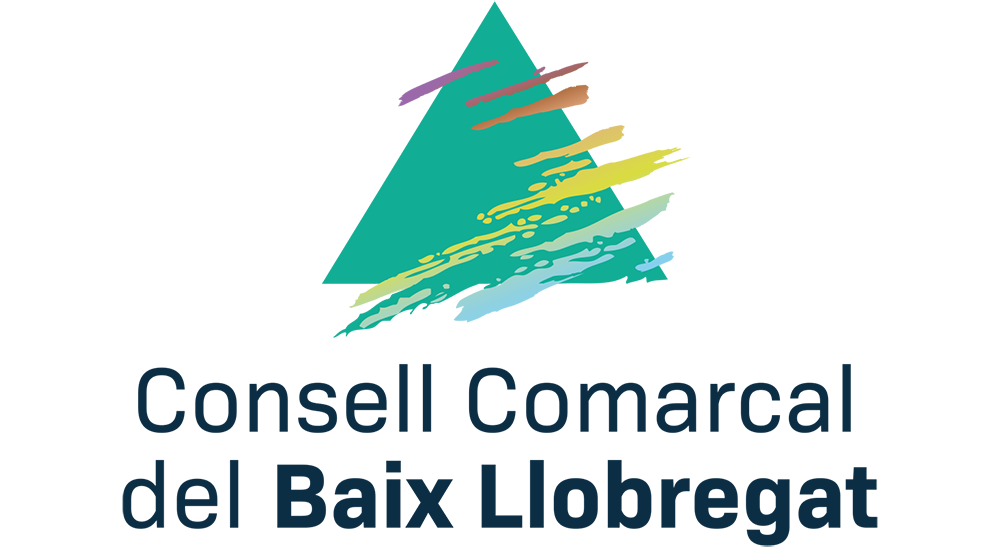 QUIN CERTIFICAT DE REPRESENTACIÓ HE DE DEMANAR?
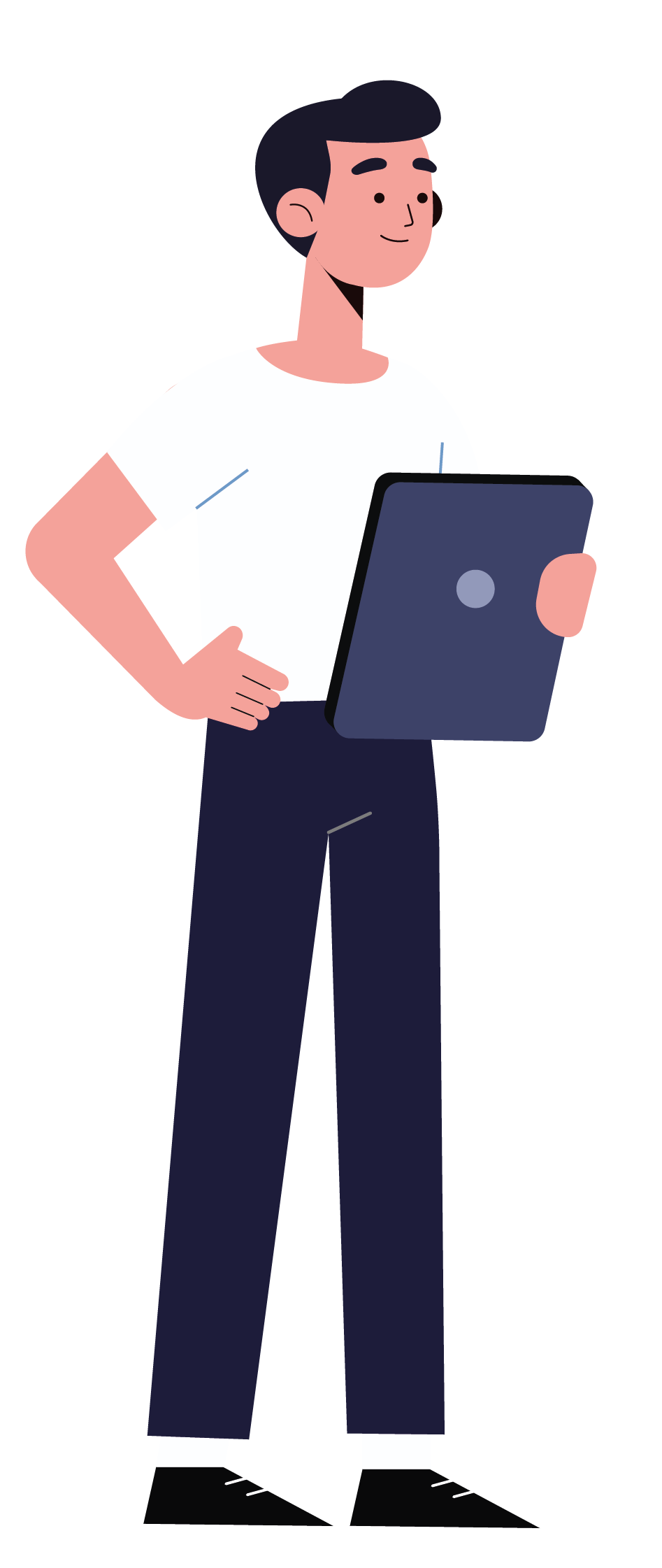 Ciutadans

Certificat de Representació d'Administrador Únic i / o Solidari

Certificat de Representació de Persona Jurídica

Certificat de Representació d'Entitat sense Personalitat Jurídica
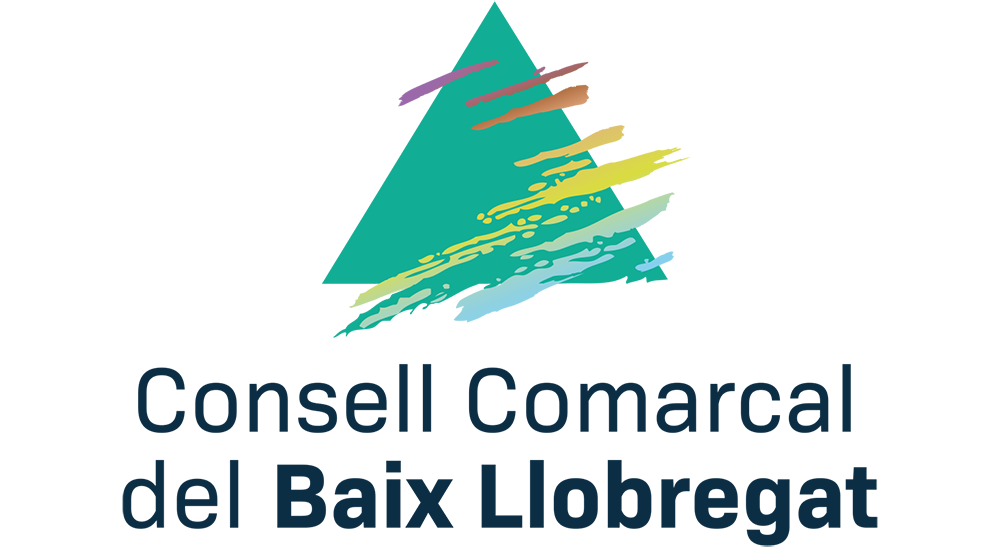 LA SEU ELECTRÒNICA
Què és la Seu electrònica?
És aquella adreça electrònica disponible per als ciutadans a través de xarxes de telecomunicacions la titularitat de la qual, gestió i administració correspon a una administració pública, òrgan o entitat administrativa a l'exercici de les seves competències (Article 10 LAECSP).

Què s'inclou a la Seu?
Totes les actuacions, procediments i serveis que requereixin l'autenticació de l'Administració Pública o dels ciutadans per mitjans electrònics en el sentit de l'Article 13 de la LAECSP, és a dir, mitjançant DNI electrònic, signatura electrònica avançada o utilització de clau concertada.
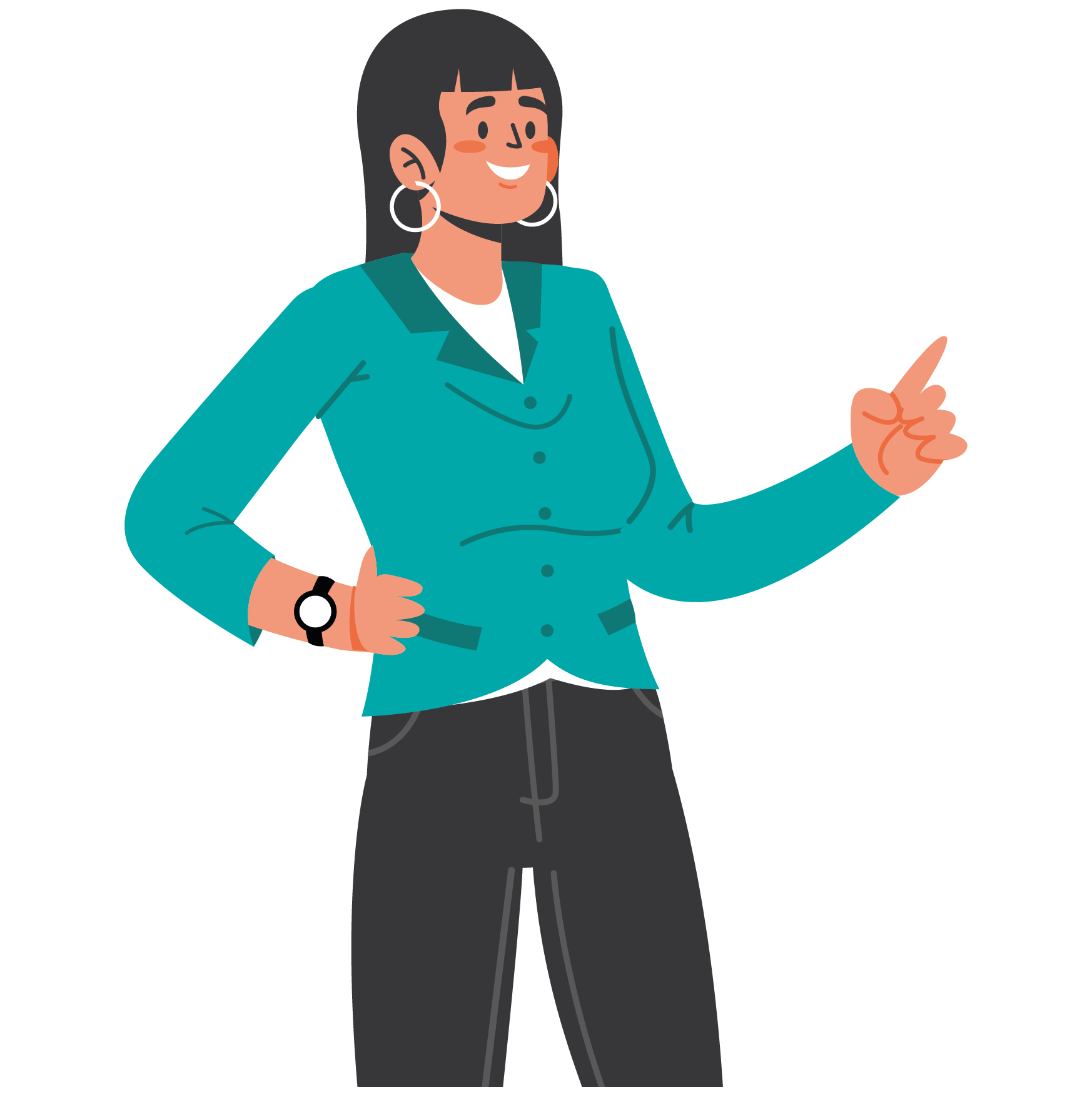 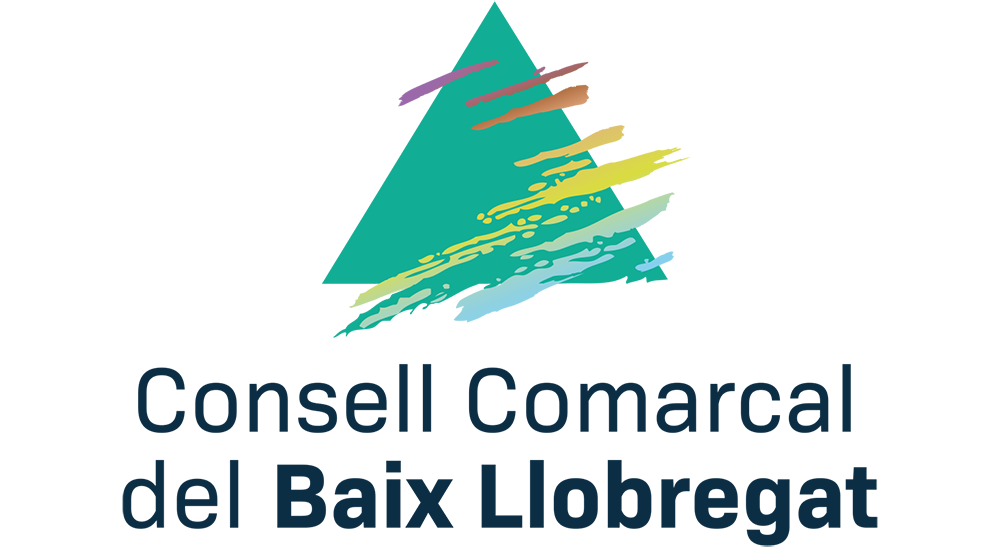 SERVEIS I TRÀMITS
Tramitació Instància electrònica

Adjuntar documentació

Descarregar justificant
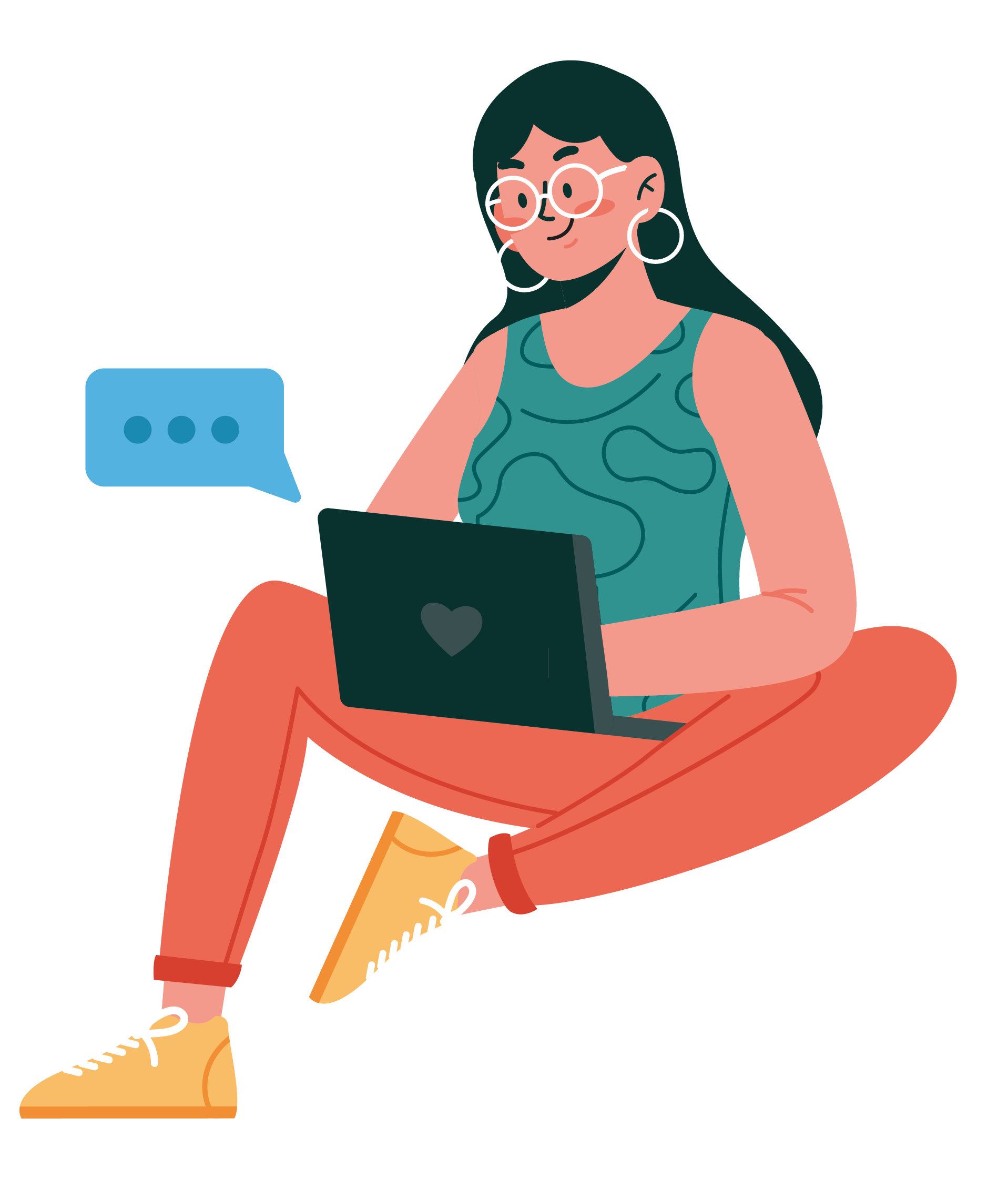 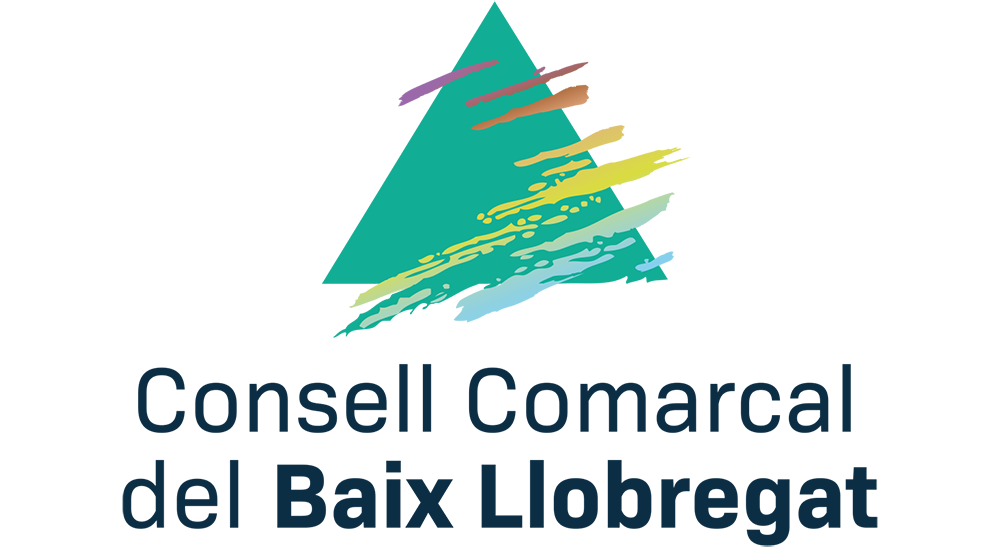 NOTIFICACIONS ELECTRÒNIQUES
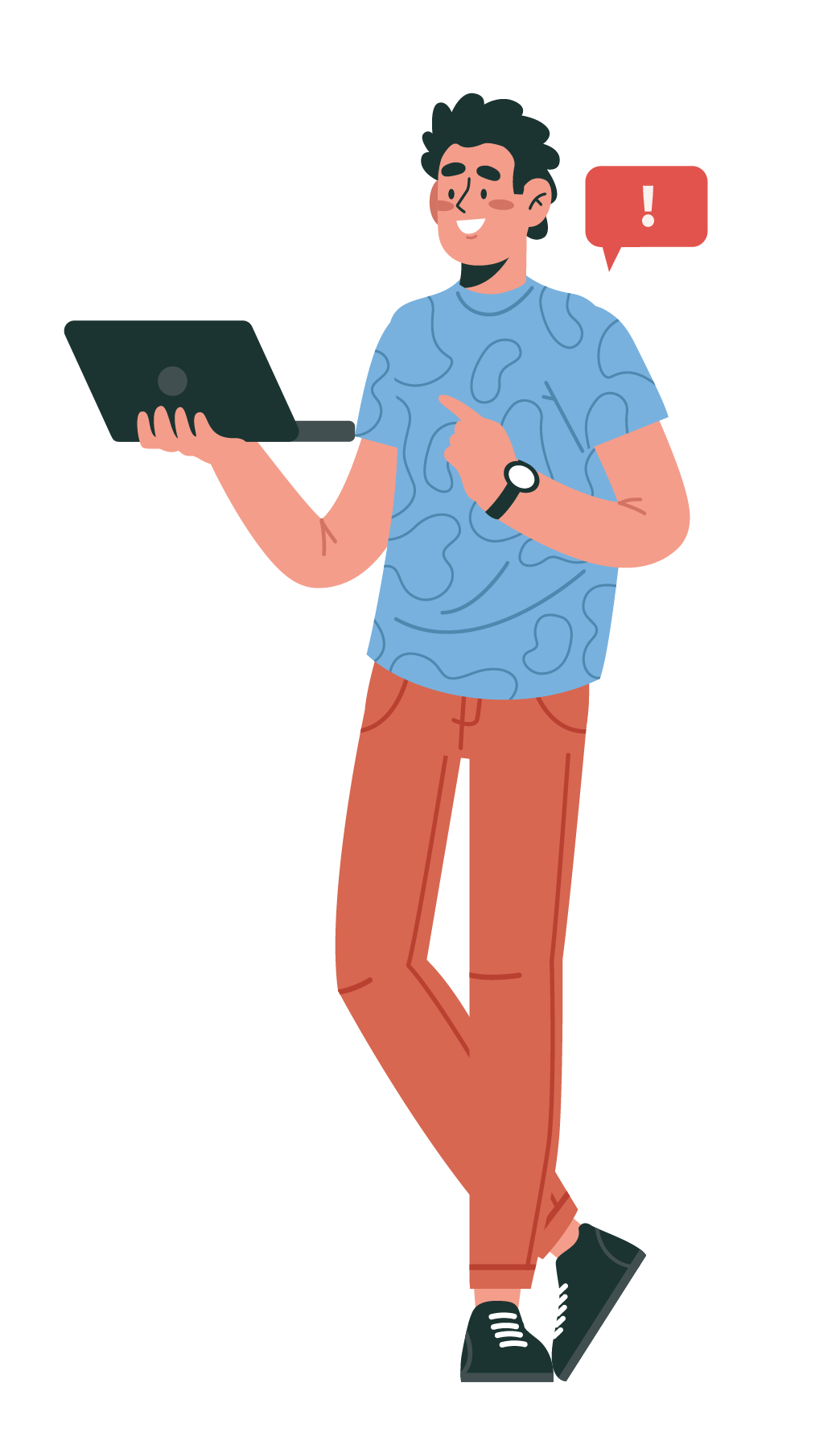 Valor jurídic

Garanties legals

Substitució notificació en paper per als subjectes obligats

Termini de 5 o 10 dies per accedir-hi

Com s’hi accedeix?
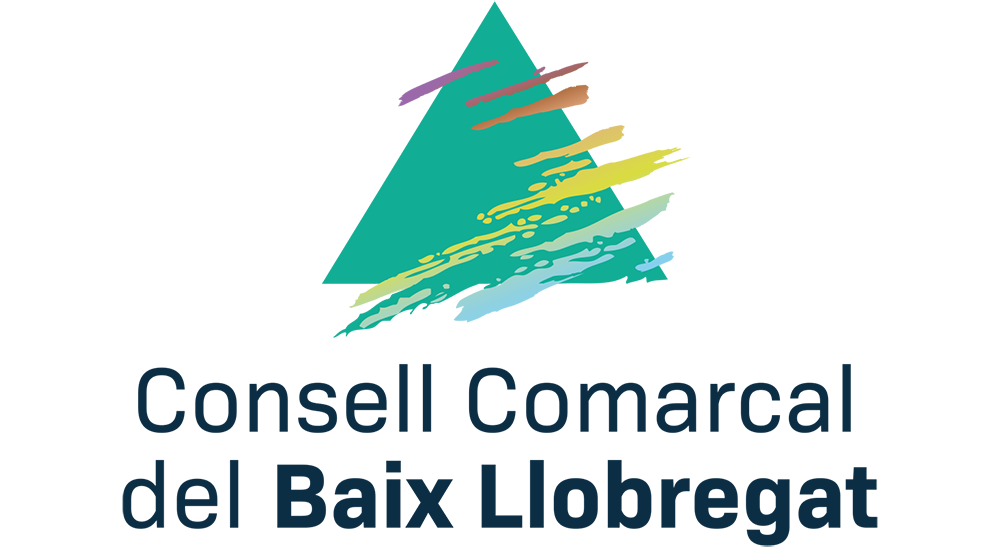 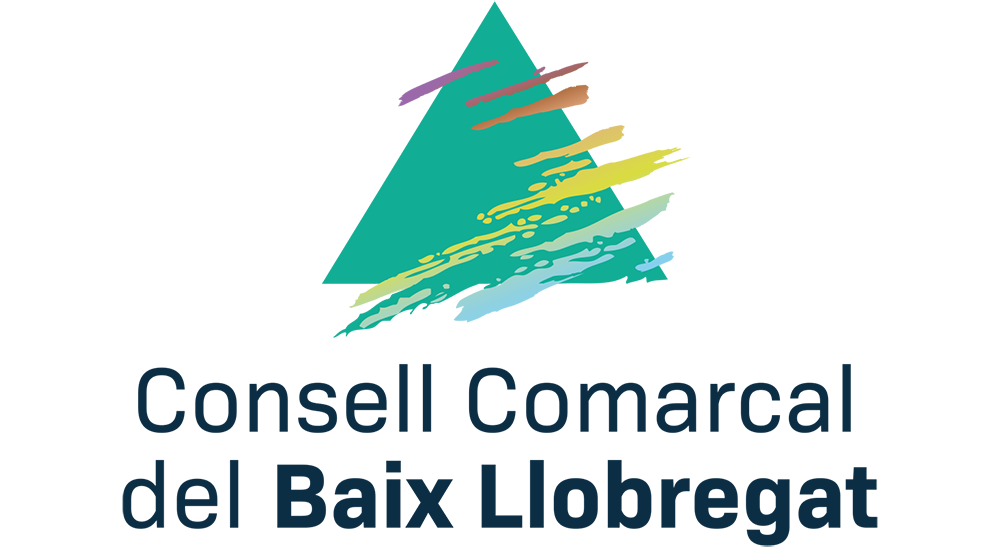 MOLTES GRÀCIES!
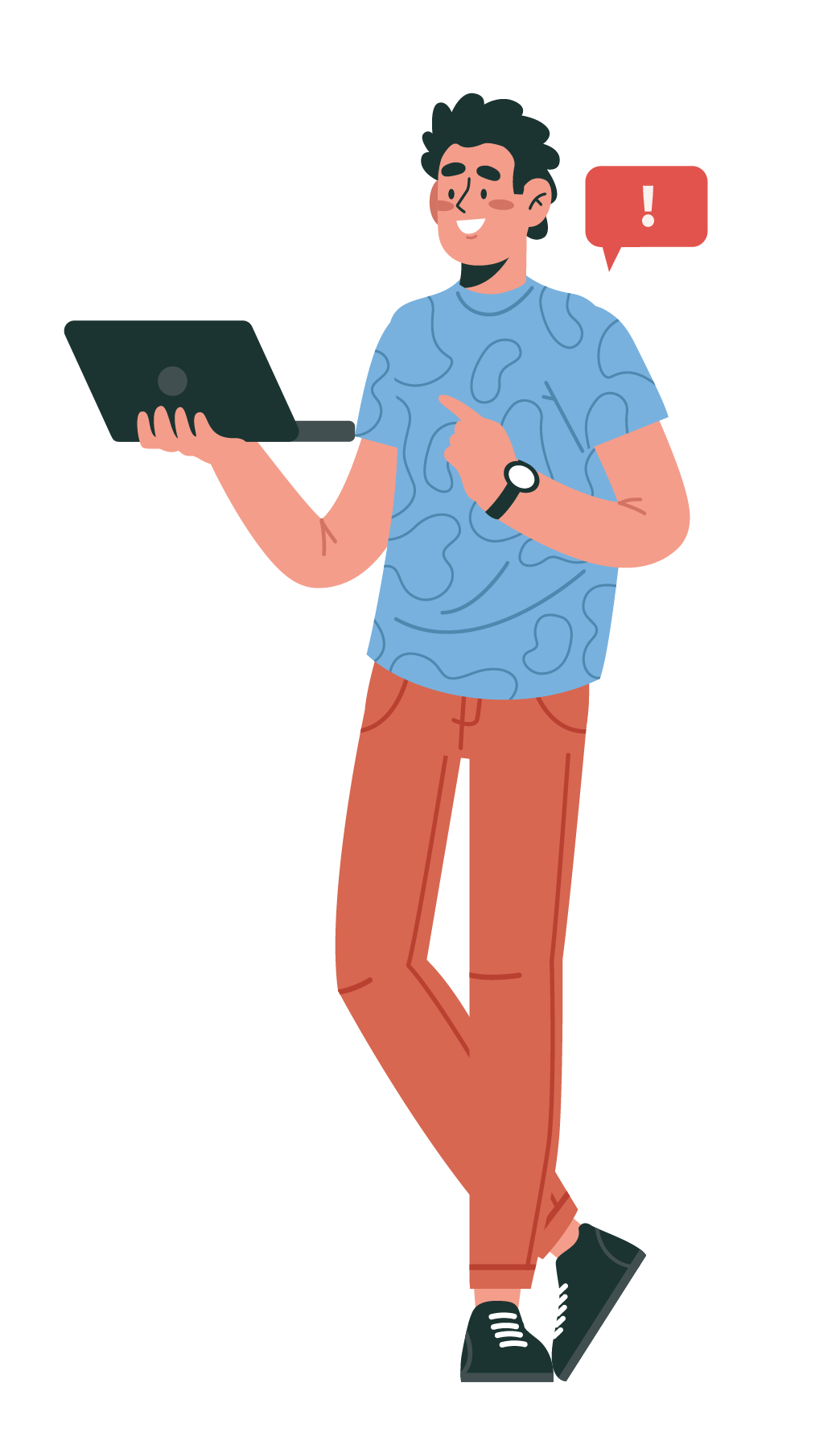 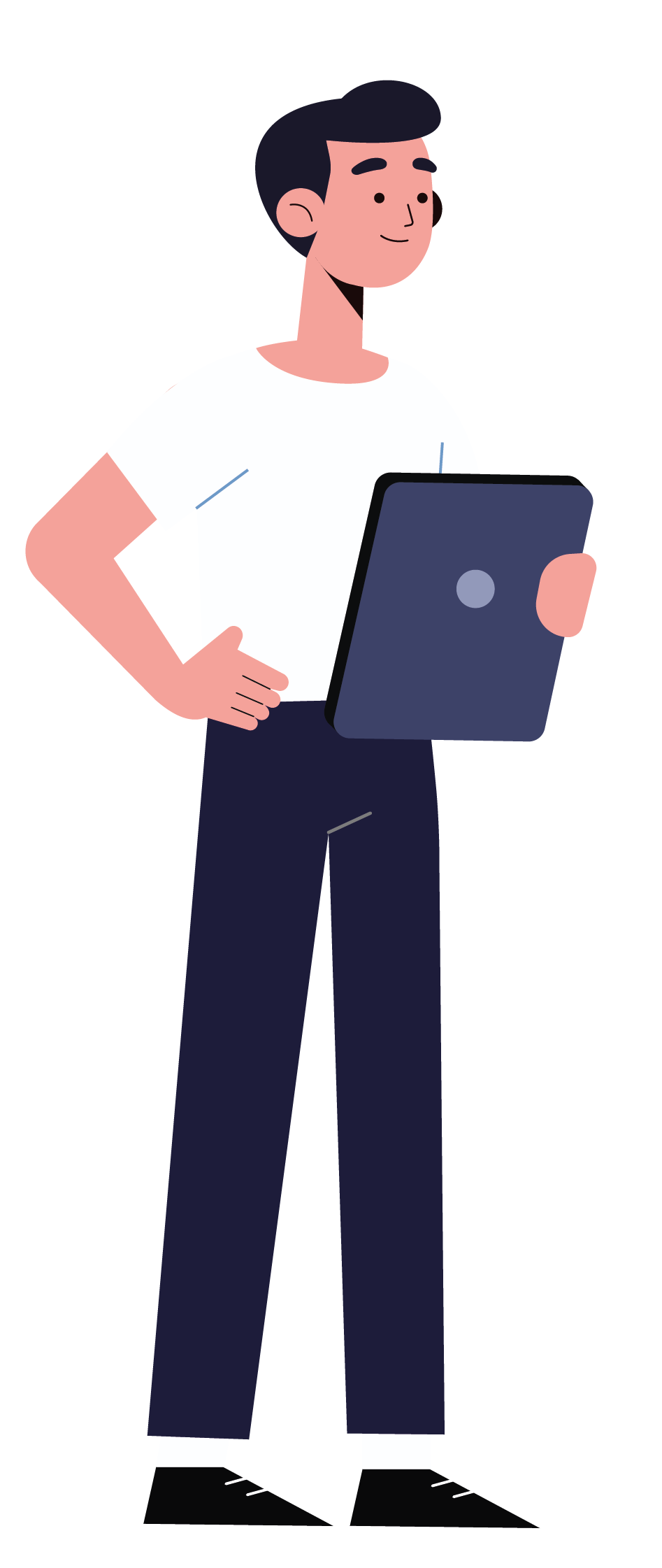 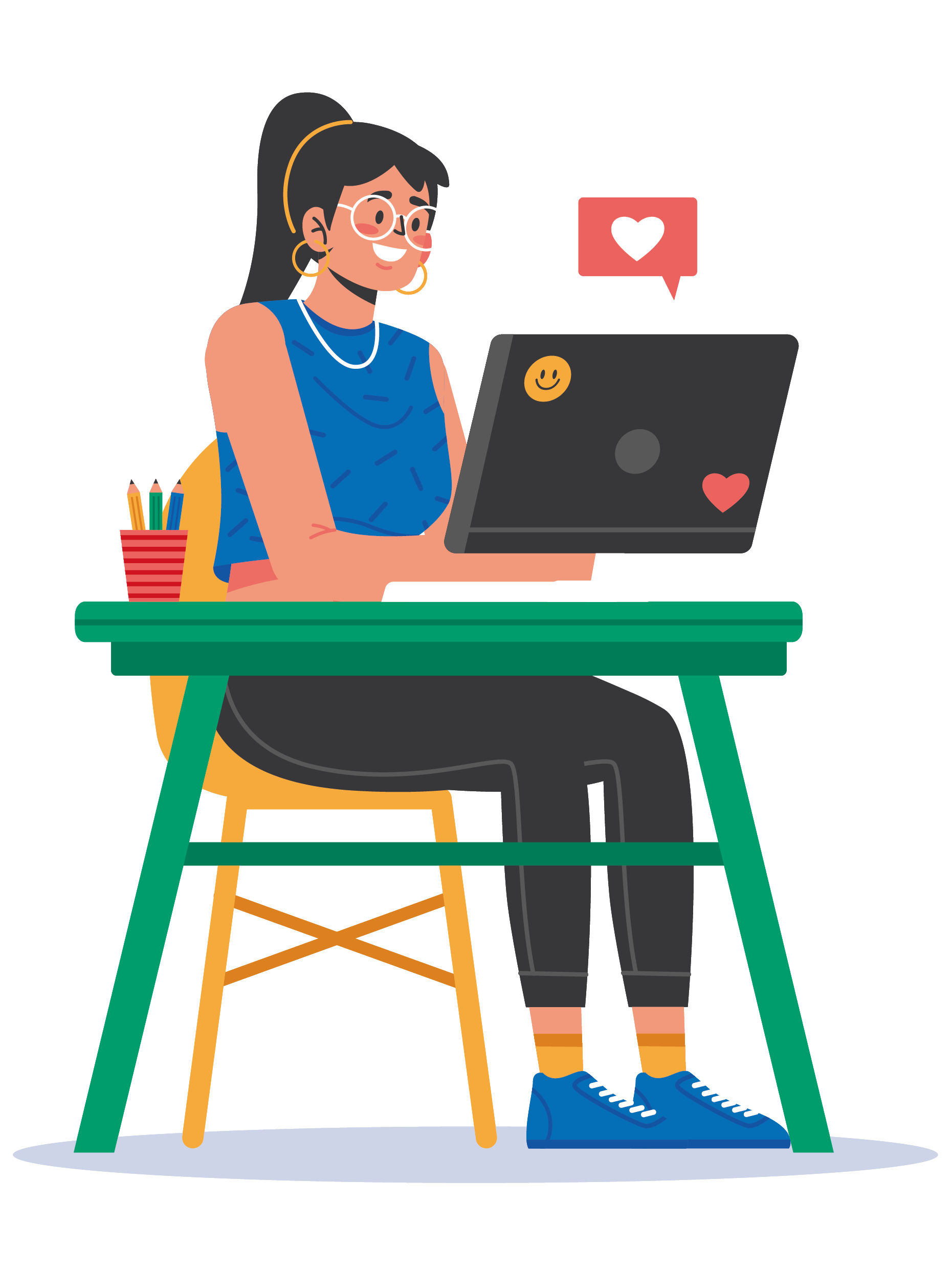 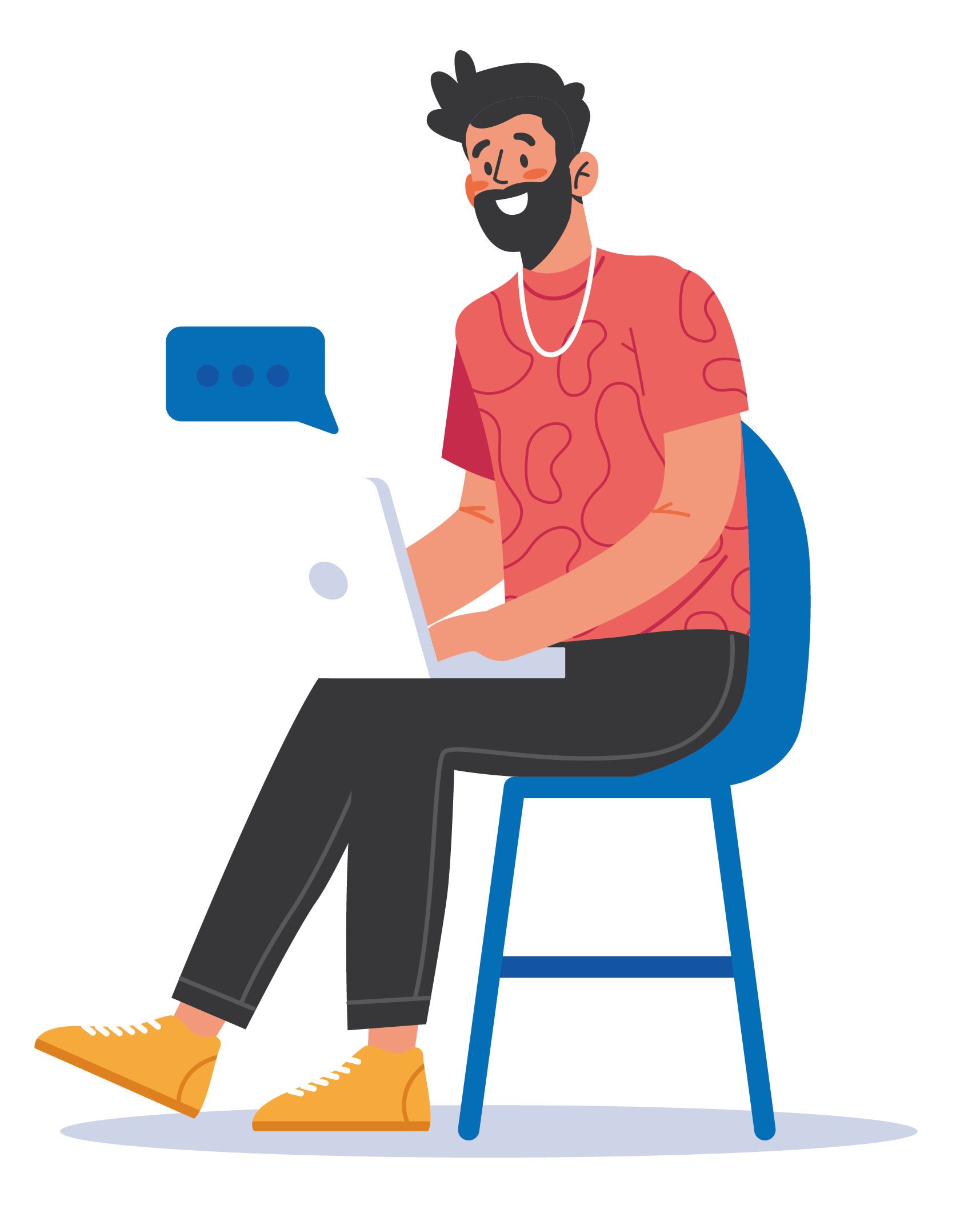 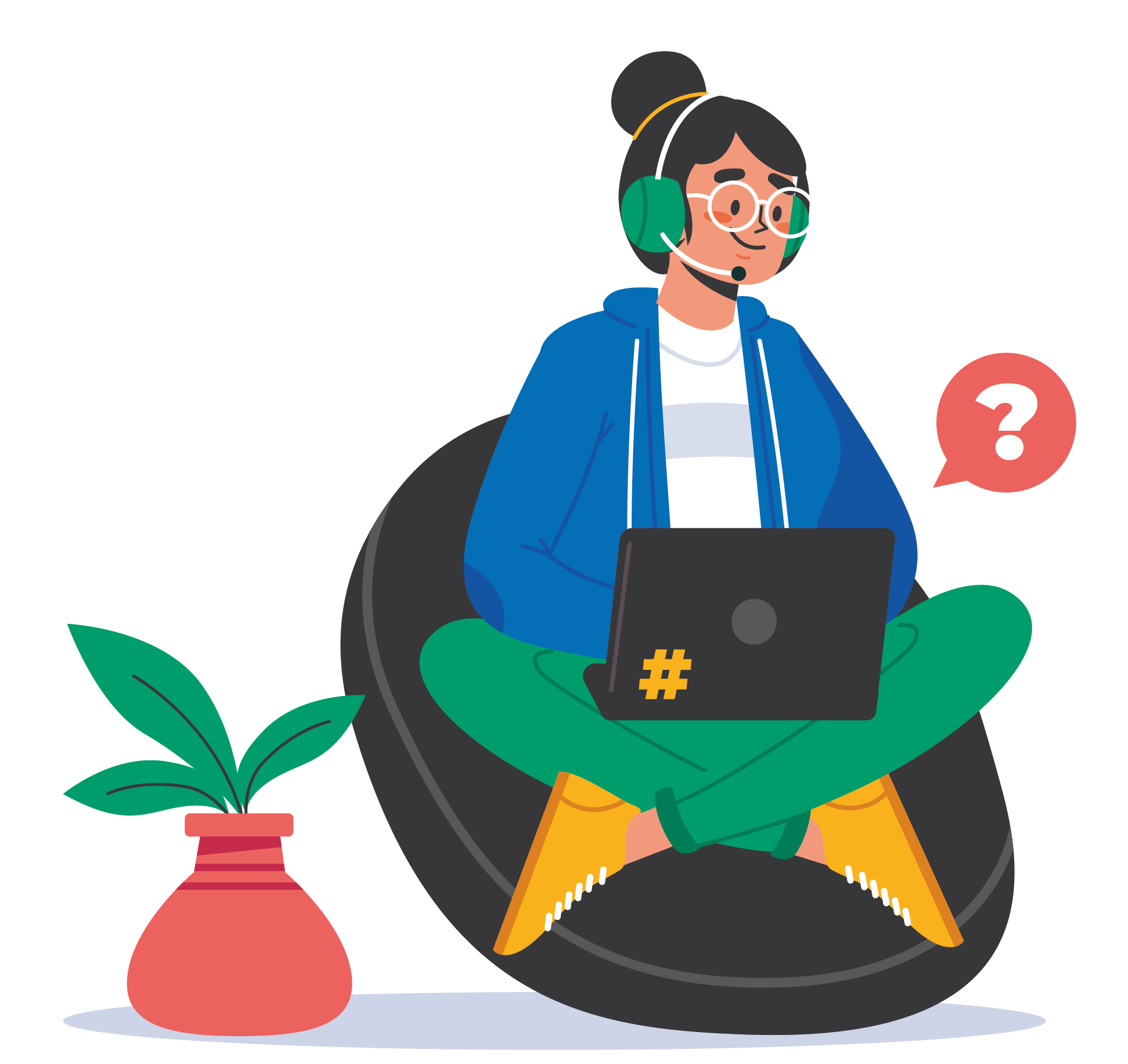 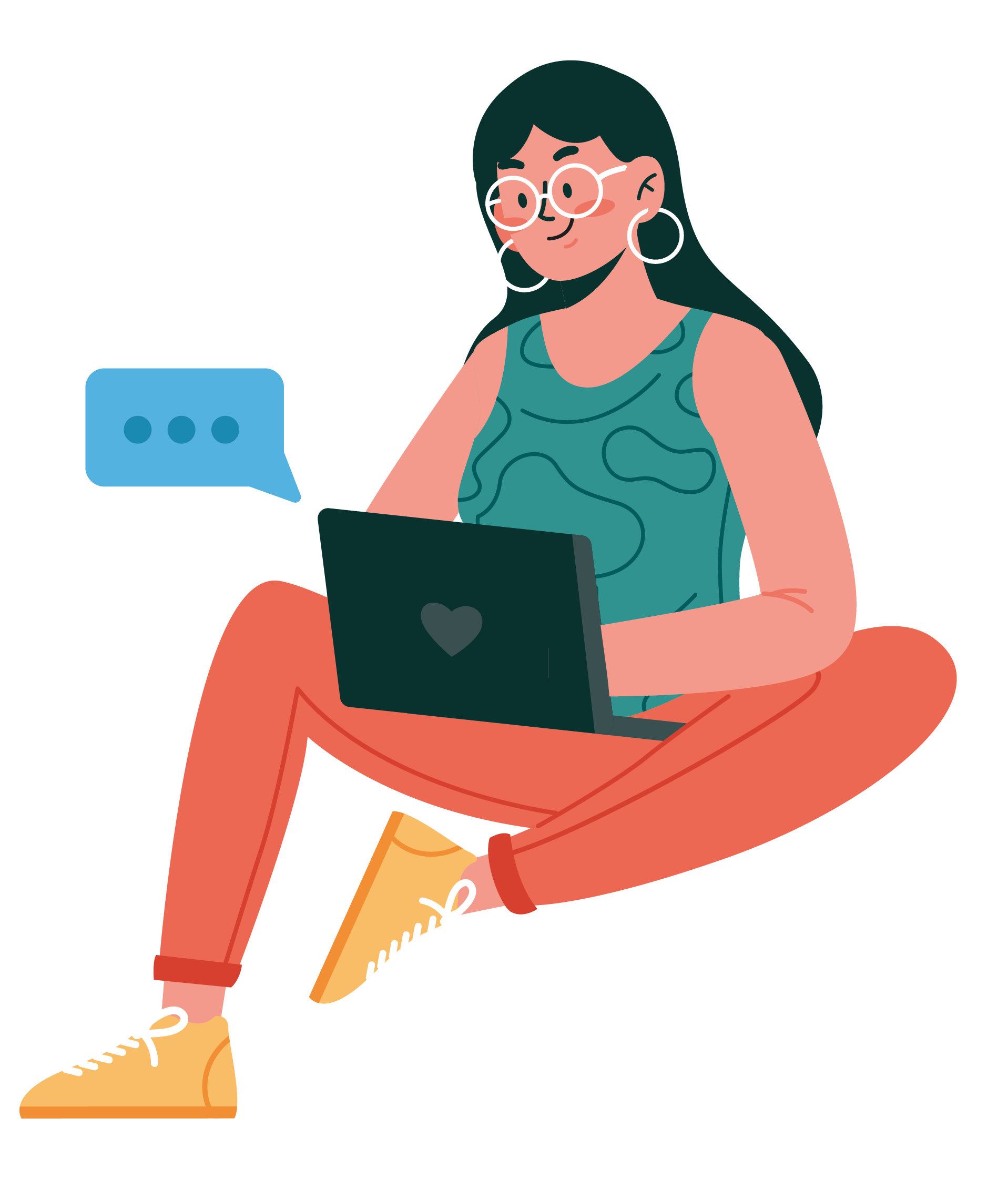